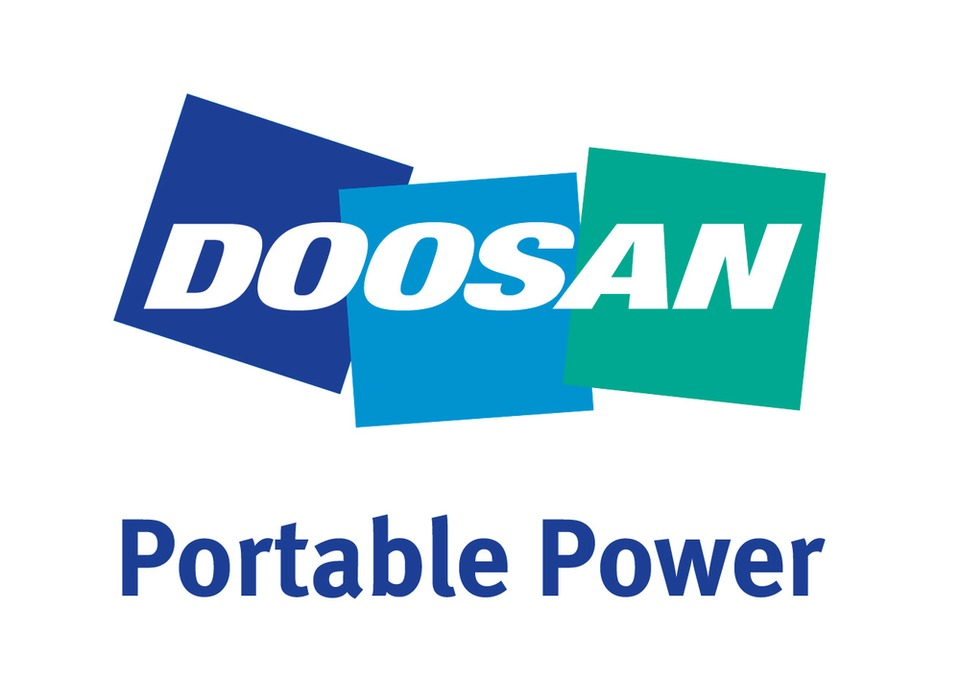 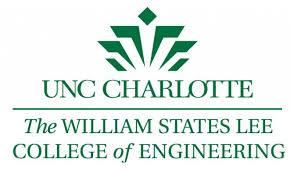 Design of a Battery Powered Solar Light Tower
Senior Design I – Spring 2020
Team Members: Lucas Shevlin lshevlin@uncc.edu, Hadair Alhawaj halhawaj@uncc.edu, Justin Andrikanich jandrika@uncc.edu,
Elijah Mateola emateola@uncc.edu, Josh Reynolds jreyno51@uncc.edu and Greg Zorn gzorn@uncc.edu
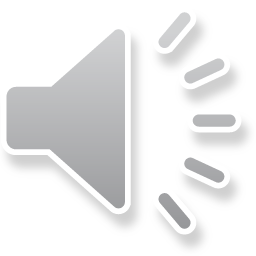 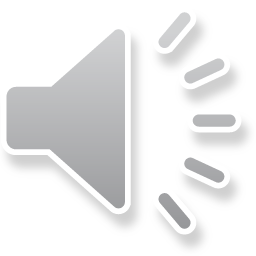 Project Support: John Dunne (mentor), Bobby Ranker and Nick Harknett (industry supporters)
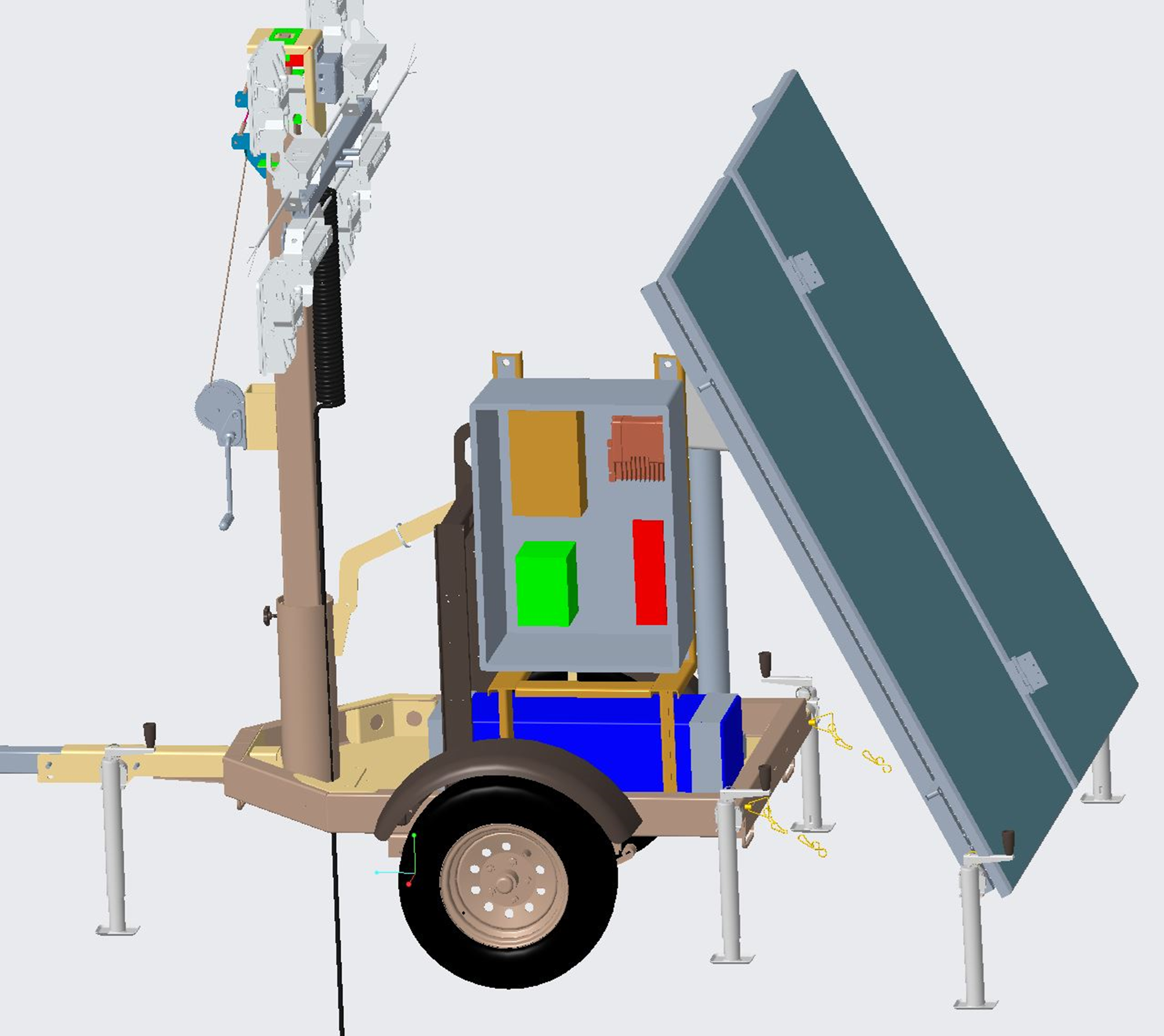 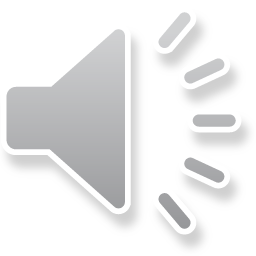 Background
Convert the diesel powered LCV6 light tower to solar/shore power

Run all 4 lights at a time with options to run only 2 or 1 light for a longer duration

Green option allows for less maintenance while reducing ones carbon footprint
Challenges
Structural Failure of the lifting bracket

Battery Failure due to transit

Corrosion of metal frames and bolts
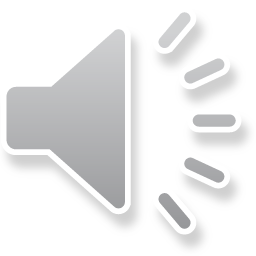 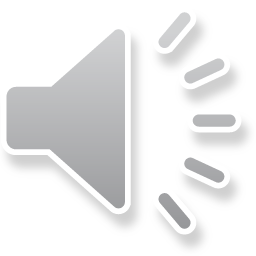 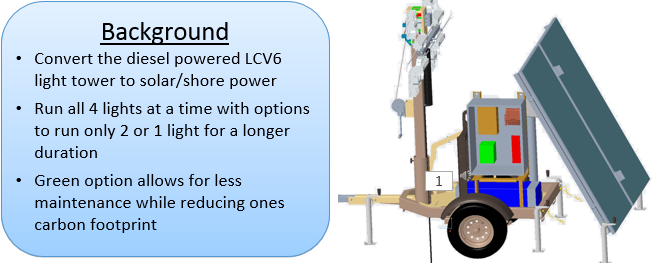 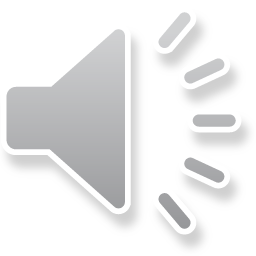 Project Requirements
Weighs less than 3,000 lbs
Less than 13’ 6” height for transportation
Operating conditions of 0 to 104 deg F
Deploy tool free with 1 person
Wind Load up to 65 mph
Operate from Grid Power
Fall Semester Plans
08-27-20: Procurement
09-10-20: Fabrication begins
10-08-20: Initial Assembly
11-16-20: Testing
12-09-20: Presentation
Electronic Diagram
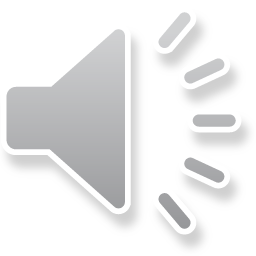 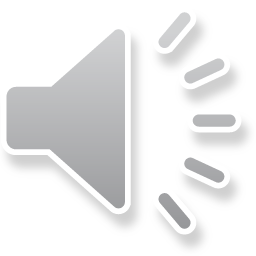 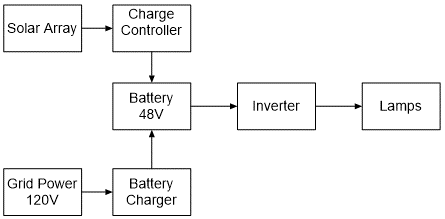 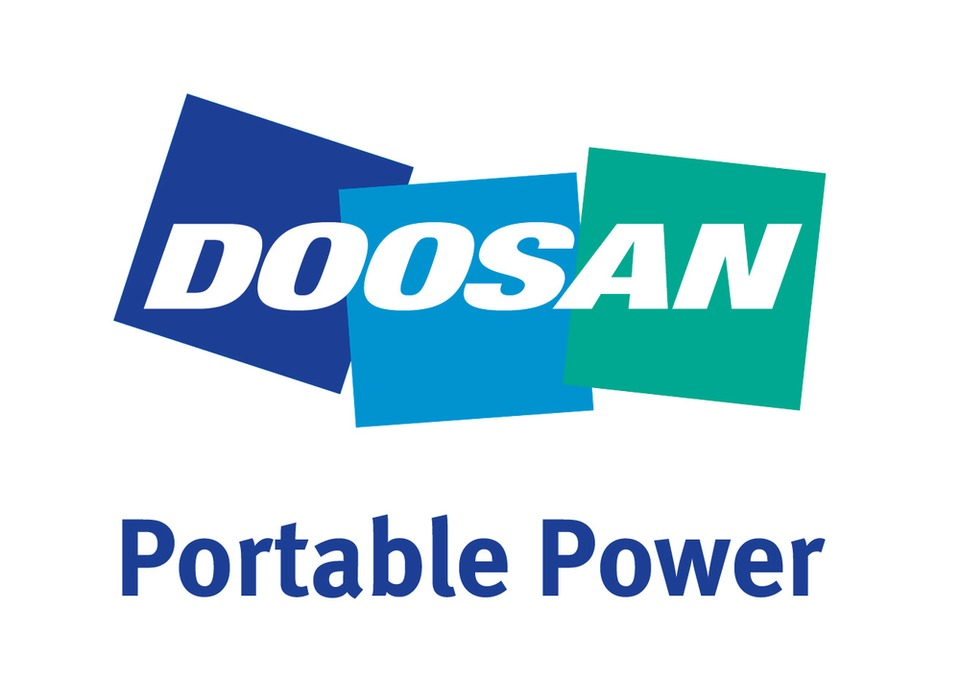 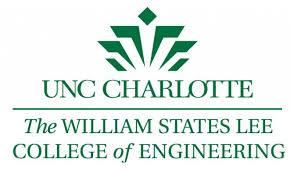 Design of a Battery Powered Solar Light Tower
Senior Design I – Spring 2020
Team Members: Lucas Shevlin lshevlin@uncc.edu, Hadair Alhawaj halhawaj@uncc.edu, Justin Andrikanich jandrika@uncc.edu,
Elijah Mateola emateola@uncc.edu, Josh Reynolds jreyno51@uncc.edu and Greg Zorn gzorn@uncc.edu
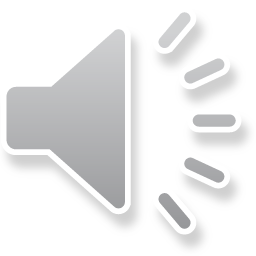 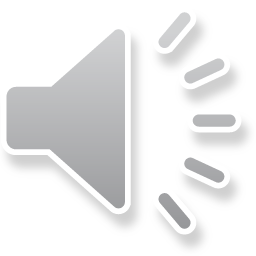 Project Support: John Dunne (mentor), Bobby Ranker and Nick Harknett (industry supporters)
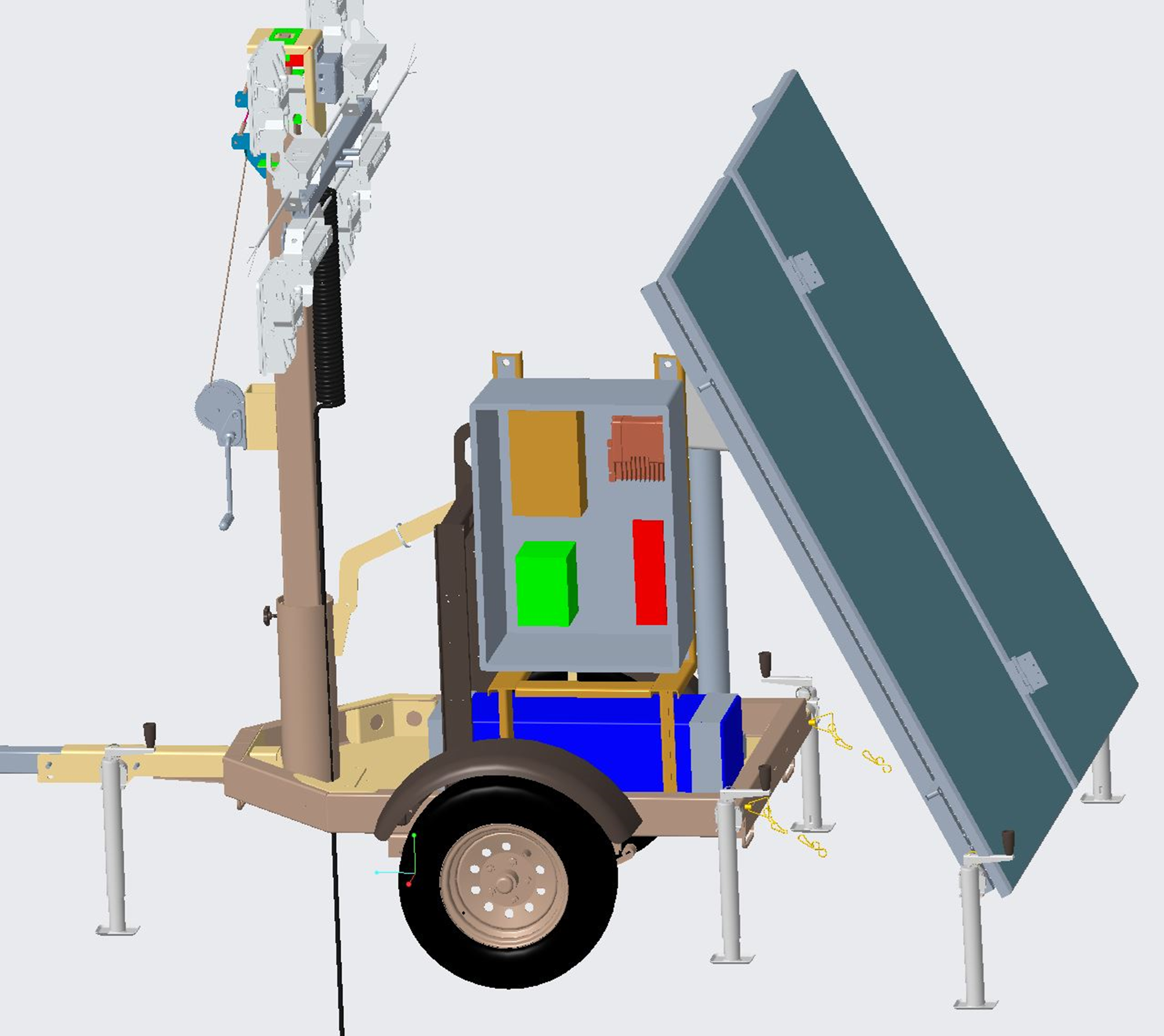 Project Requirements
Weighs less than 3,000 lbs
Less than 13’ 6” height for transportation
Operating conditions of 0 to 104 deg F
Deploy tool free with 1 person
Wind Load up to 65 mph
Operate from Grid Power
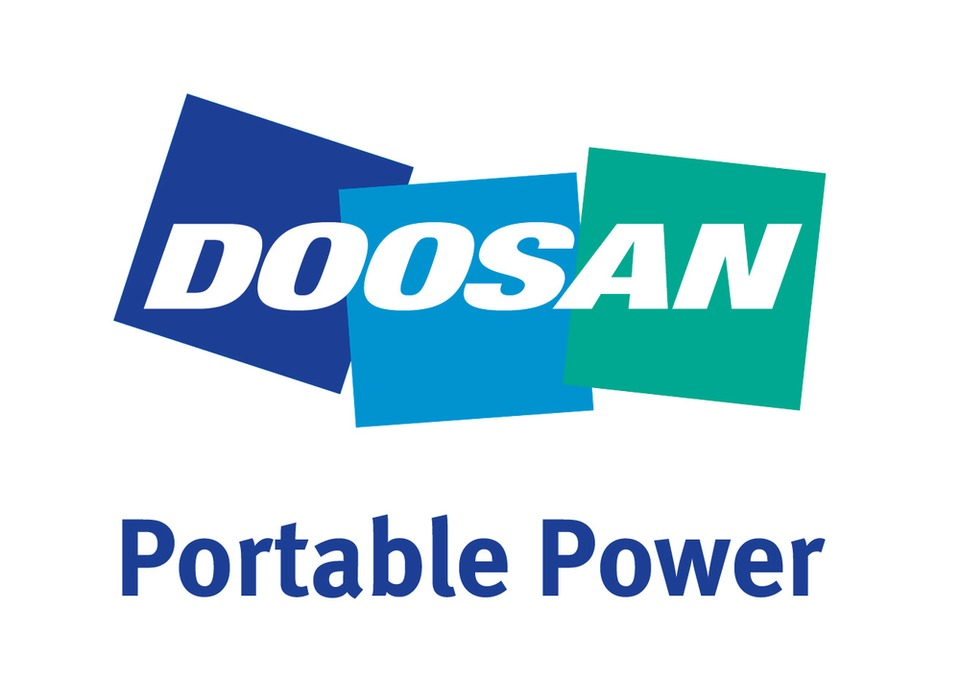 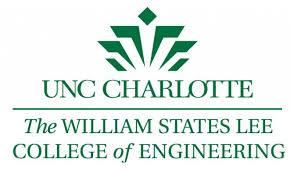 Design of a Battery Powered Solar Light Tower
Senior Design I – Spring 2020
Team Members: Lucas Shevlin lshevlin@uncc.edu, Hadair Alhawaj halhawaj@uncc.edu, Justin Andrikanich jandrika@uncc.edu,
Elijah Mateola emateola@uncc.edu, Josh Reynolds jreyno51@uncc.edu and Greg Zorn gzorn@uncc.edu
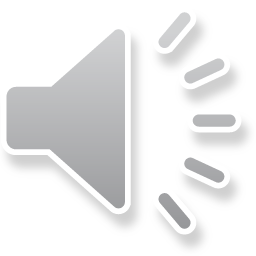 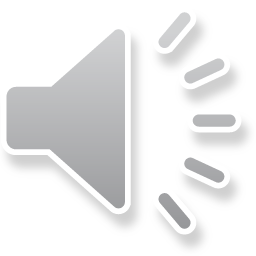 Project Support: John Dunne (mentor), Bobby Ranker and Nick Harknett (industry supporters)
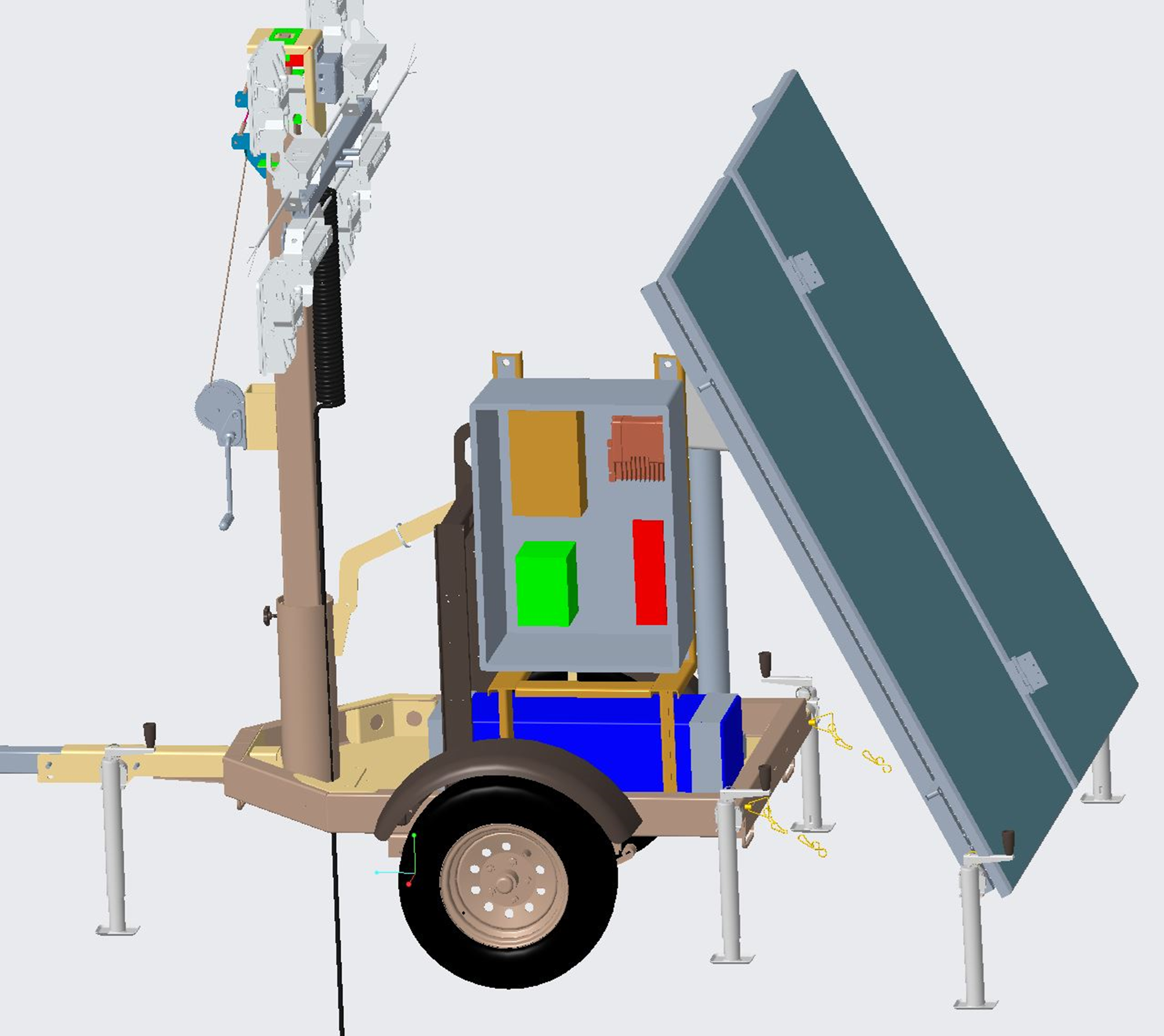 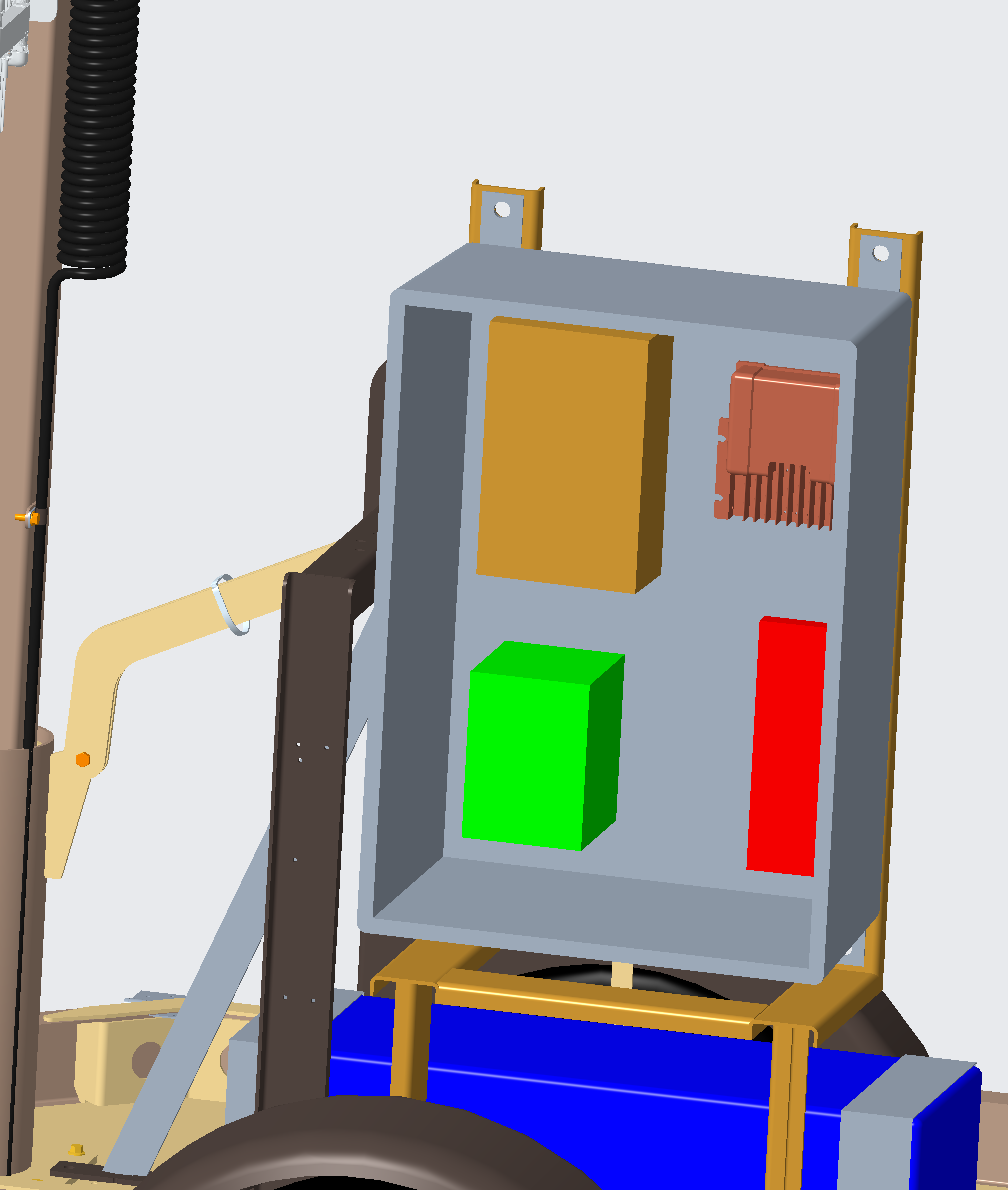 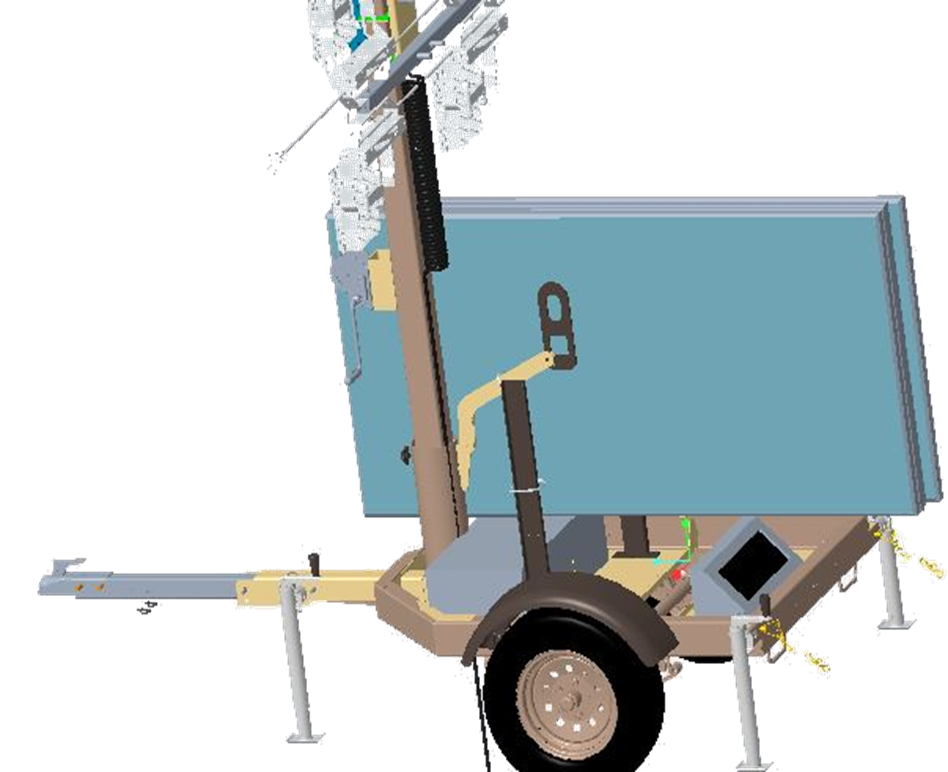 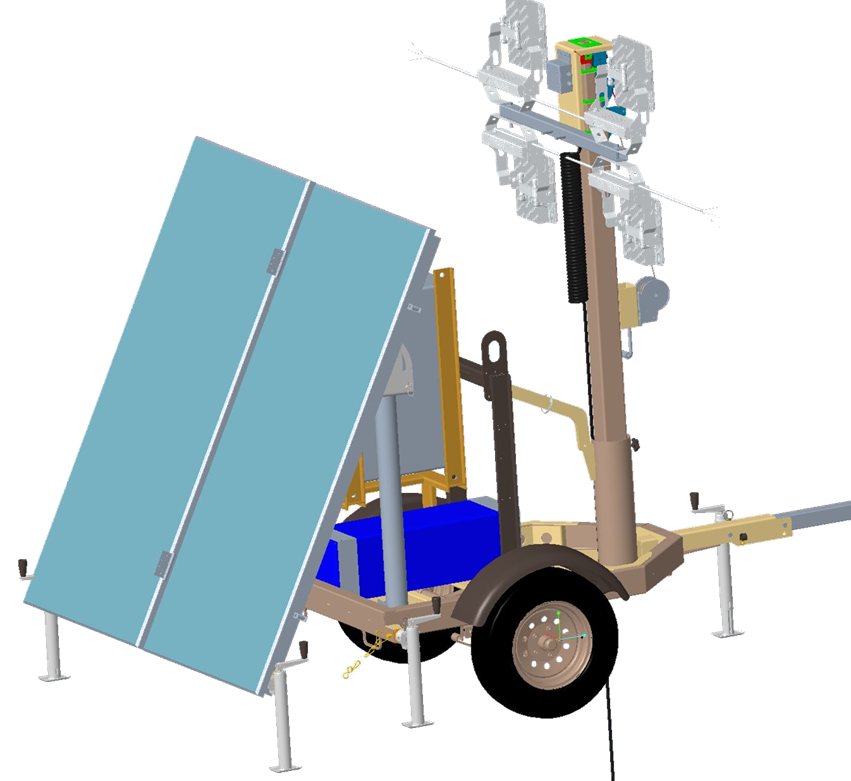 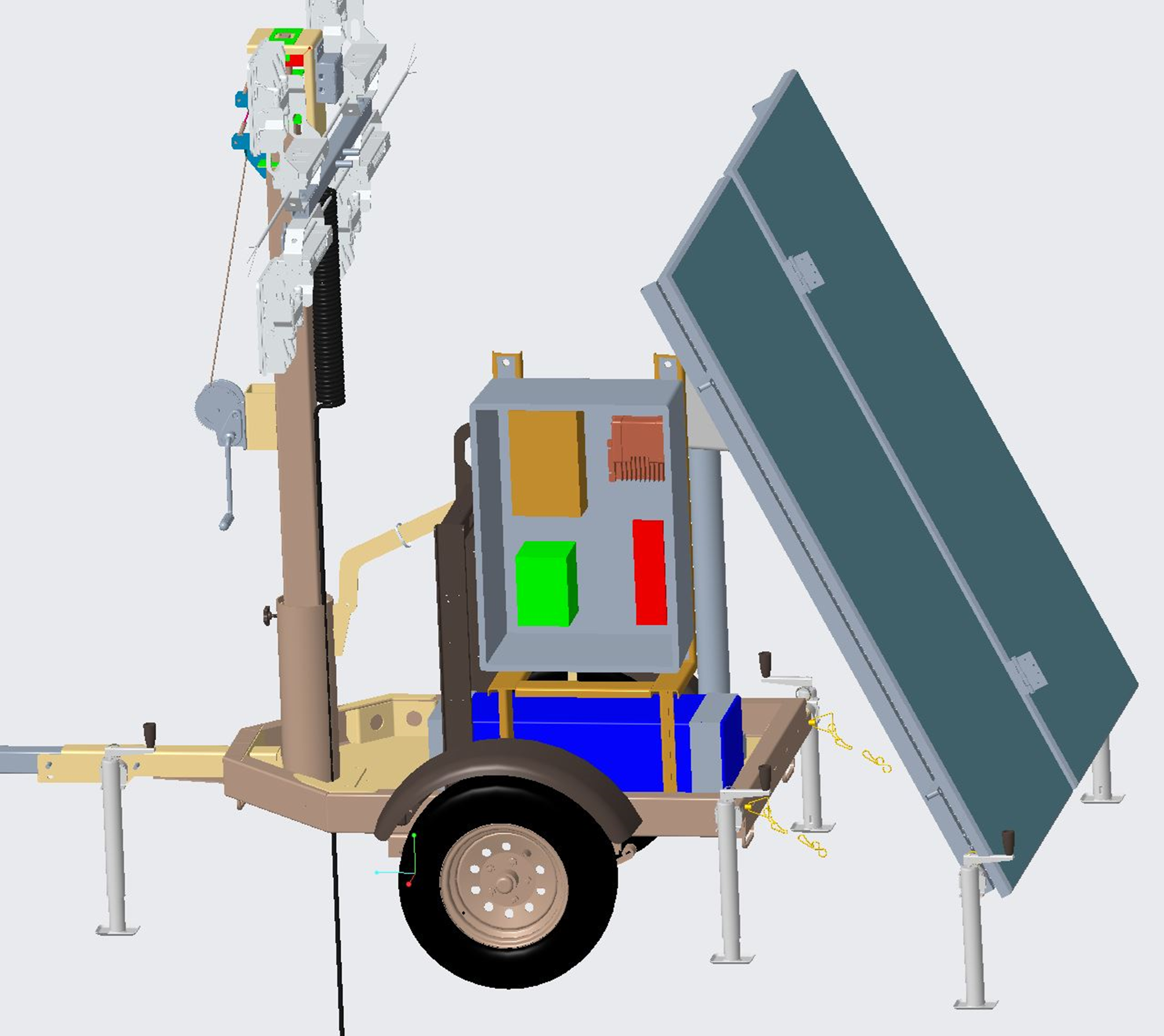 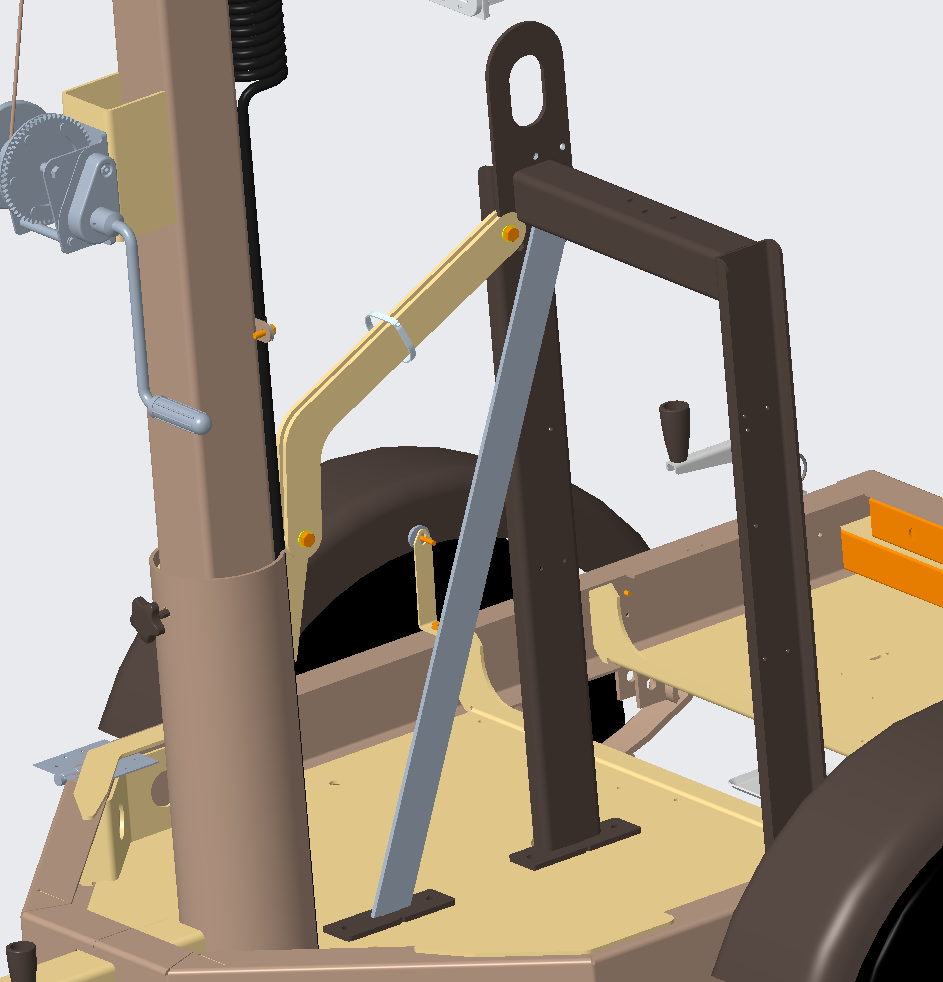 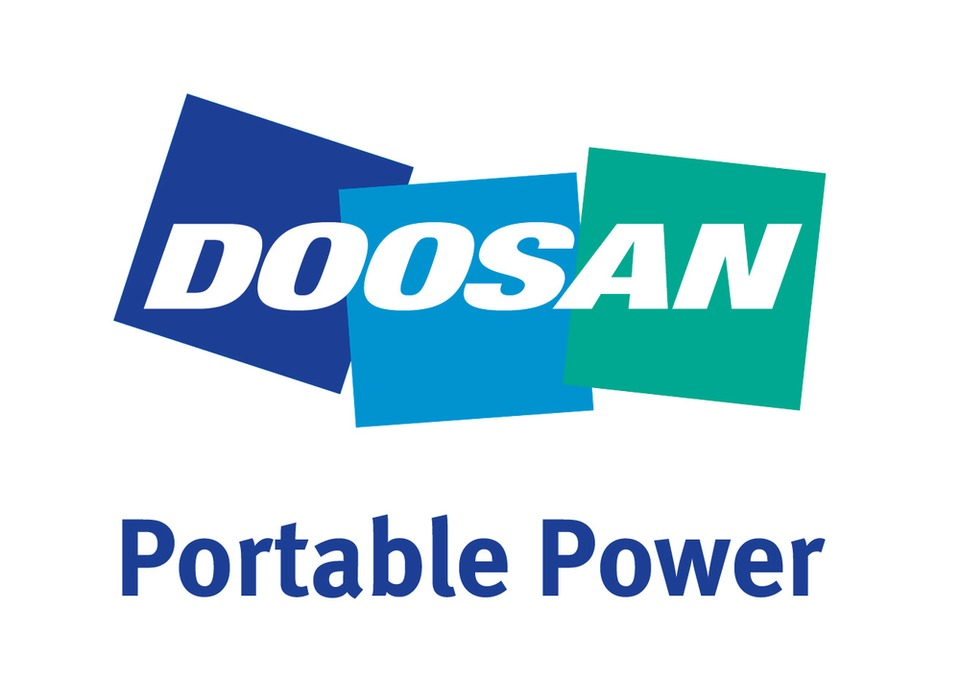 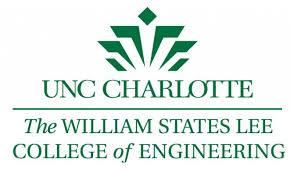 Design of a Battery Powered Solar Light Tower
Senior Design I – Spring 2020
Team Members: Lucas Shevlin lshevlin@uncc.edu, Hadair Alhawaj halhawaj@uncc.edu, Justin Andrikanich jandrika@uncc.edu,
Elijah Mateola emateola@uncc.edu, Josh Reynolds jreyno51@uncc.edu and Greg Zorn gzorn@uncc.edu
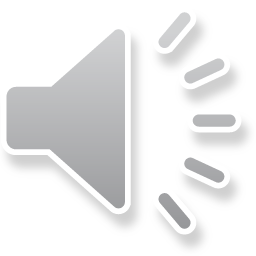 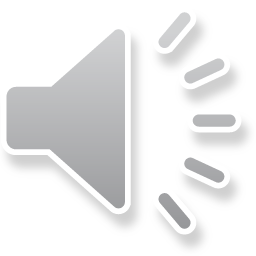 Project Support: John Dunne (mentor), Bobby Ranker and Nick Harknett (industry supporters)
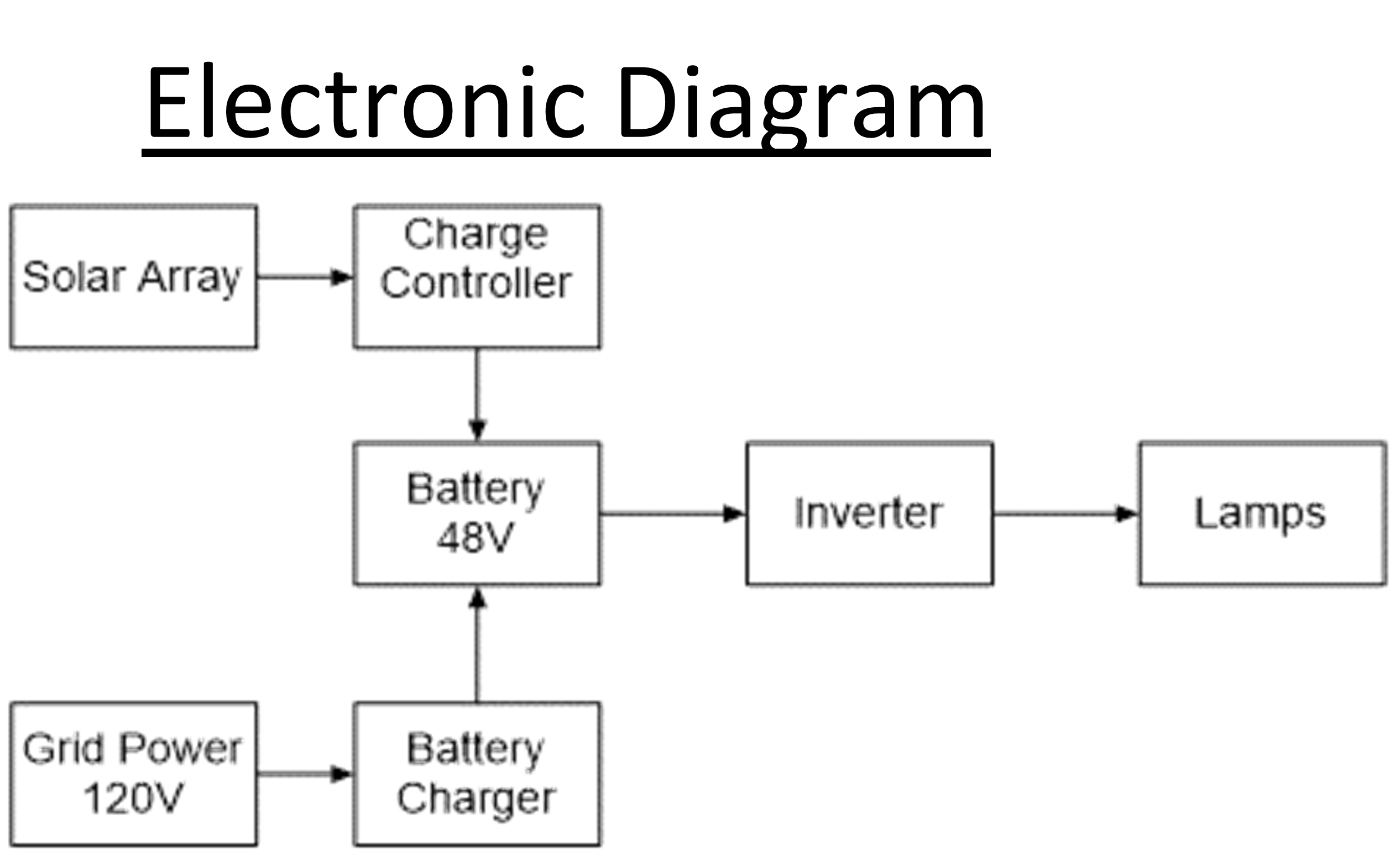 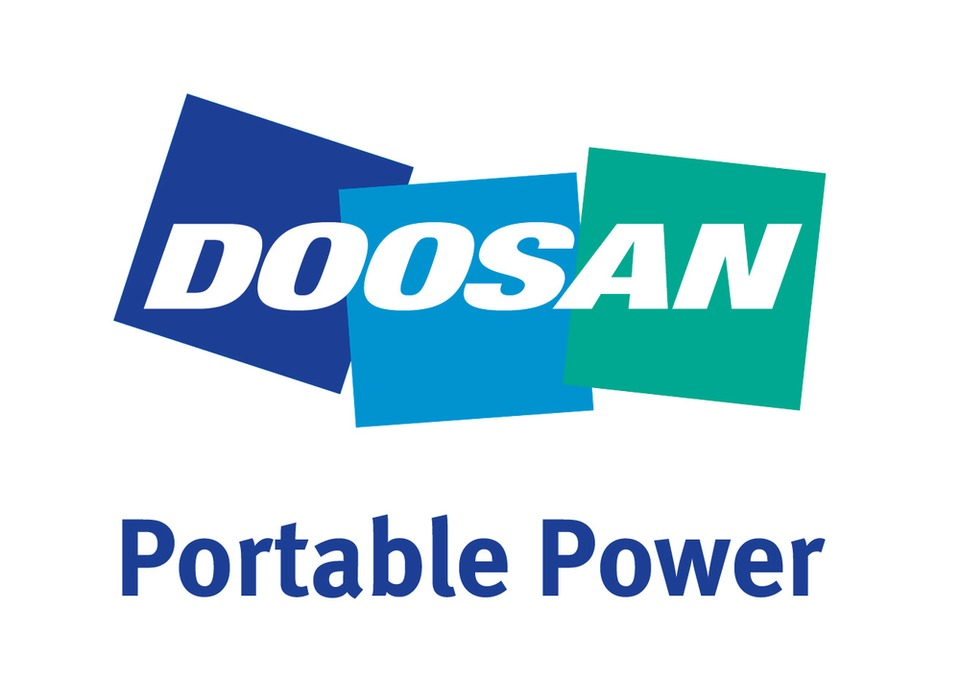 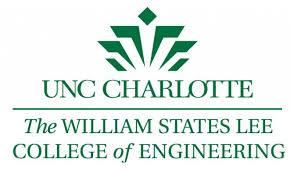 Design of a Battery Powered Solar Light Tower
Senior Design I – Spring 2020
Team Members: Lucas Shevlin lshevlin@uncc.edu, Hadair Alhawaj halhawaj@uncc.edu, Justin Andrikanich jandrika@uncc.edu,
Elijah Mateola emateola@uncc.edu, Josh Reynolds jreyno51@uncc.edu and Greg Zorn gzorn@uncc.edu
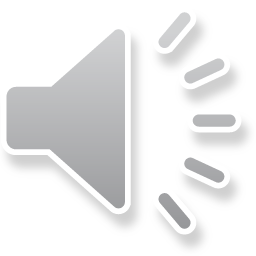 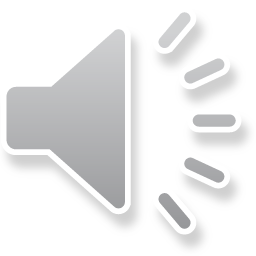 Project Support: John Dunne (mentor), Bobby Ranker and Nick Harknett (industry supporters)
Challenges

Structural Failure of the lifting bracket

Battery Failure due to transit

Corrosion of metal frames and bolts
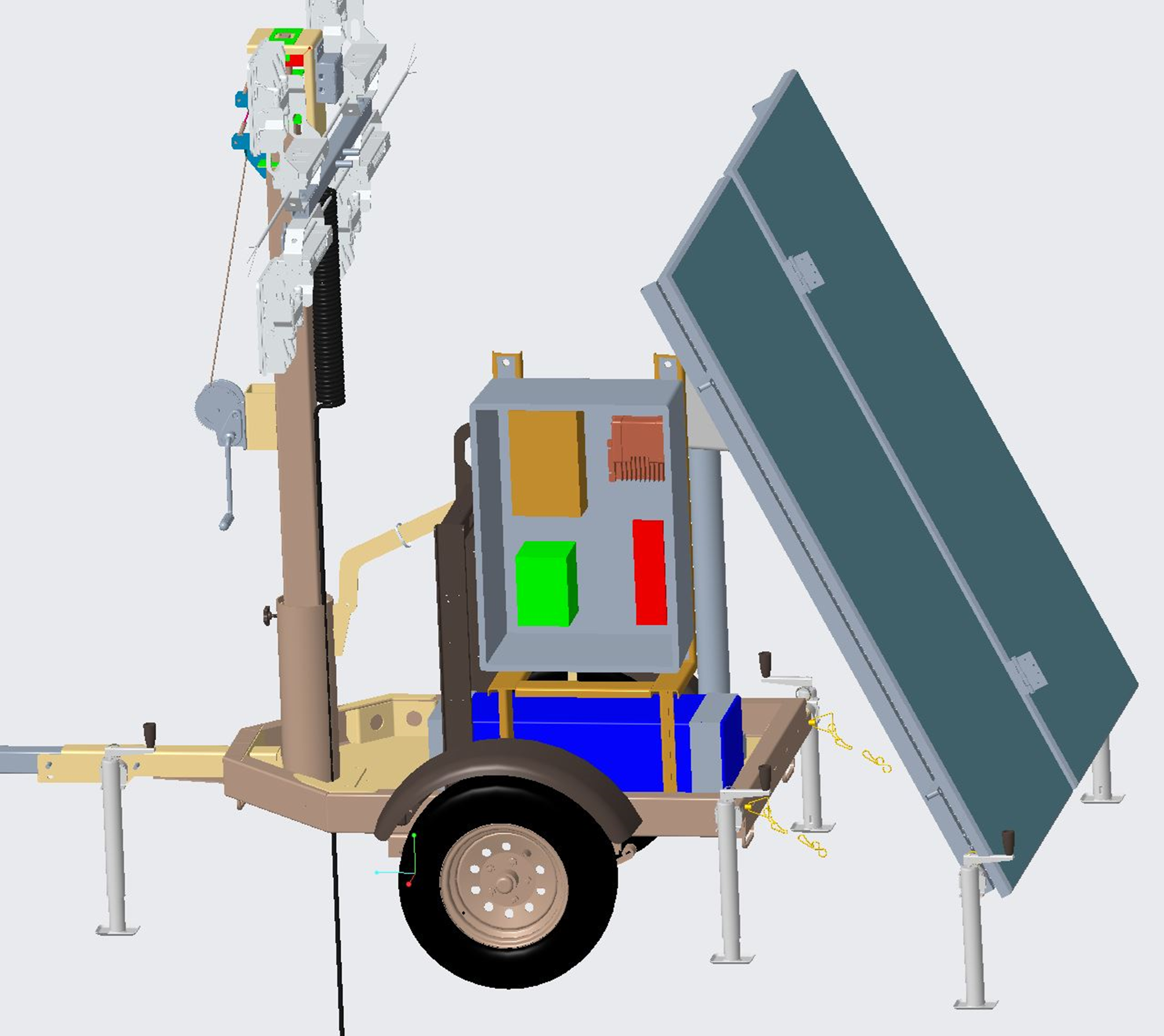 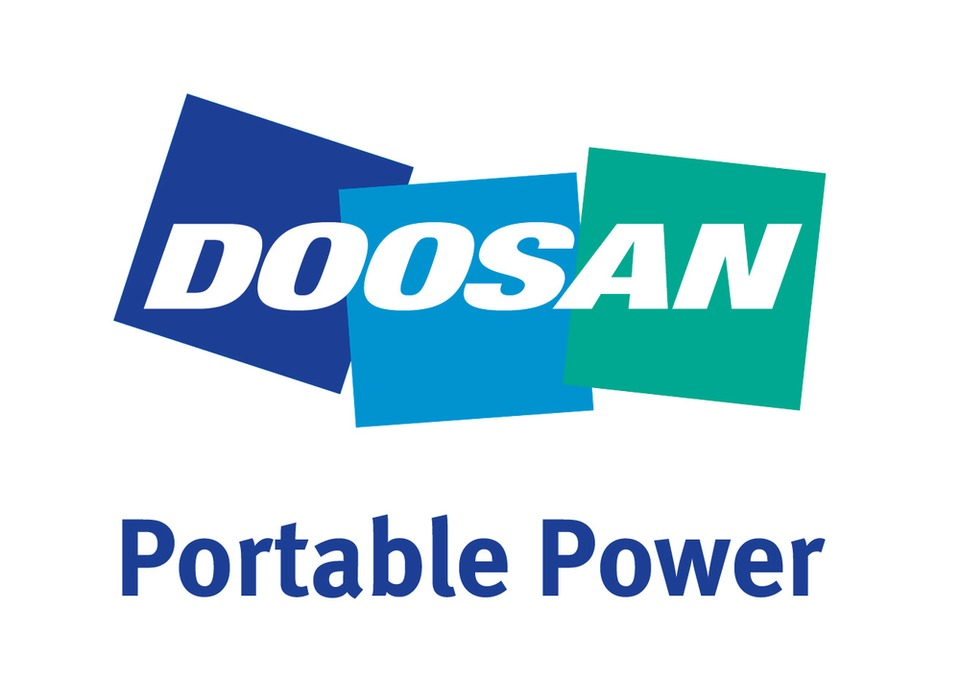 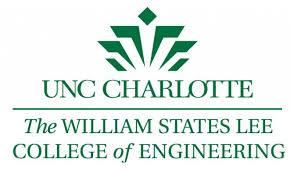 Design of a Battery Powered Solar Light Tower
Senior Design I – Spring 2020
Team Members: Lucas Shevlin lshevlin@uncc.edu, Hadair Alhawaj halhawaj@uncc.edu, Justin Andrikanich jandrika@uncc.edu,
Elijah Mateola emateola@uncc.edu, Josh Reynolds jreyno51@uncc.edu and Greg Zorn gzorn@uncc.edu
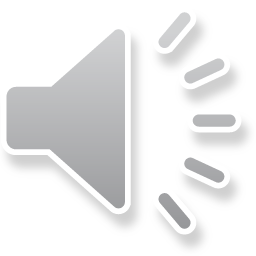 Project Support: John Dunne (mentor), Bobby Ranker and Nick Harknett (industry supporters)
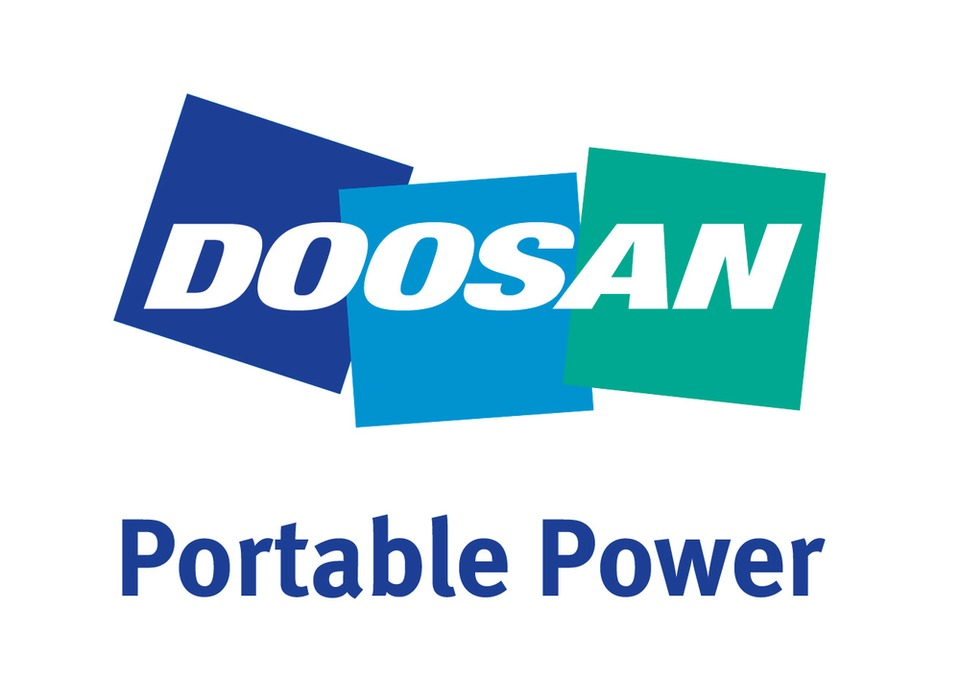 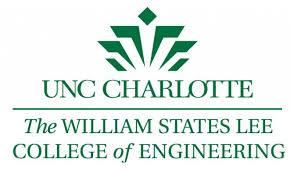 Design of a Battery Powered Solar Light Tower
Senior Design I – Spring 2020
Team Members: Lucas Shevlin lshevlin@uncc.edu, Hadair Alhawaj halhawaj@uncc.edu, Justin Andrikanich jandrika@uncc.edu,
Elijah Mateola emateola@uncc.edu, Josh Reynolds jreyno51@uncc.edu and Greg Zorn gzorn@uncc.edu
Project Support: John Dunne (mentor), Bobby Ranker and Nick Harknett (industry supporters)
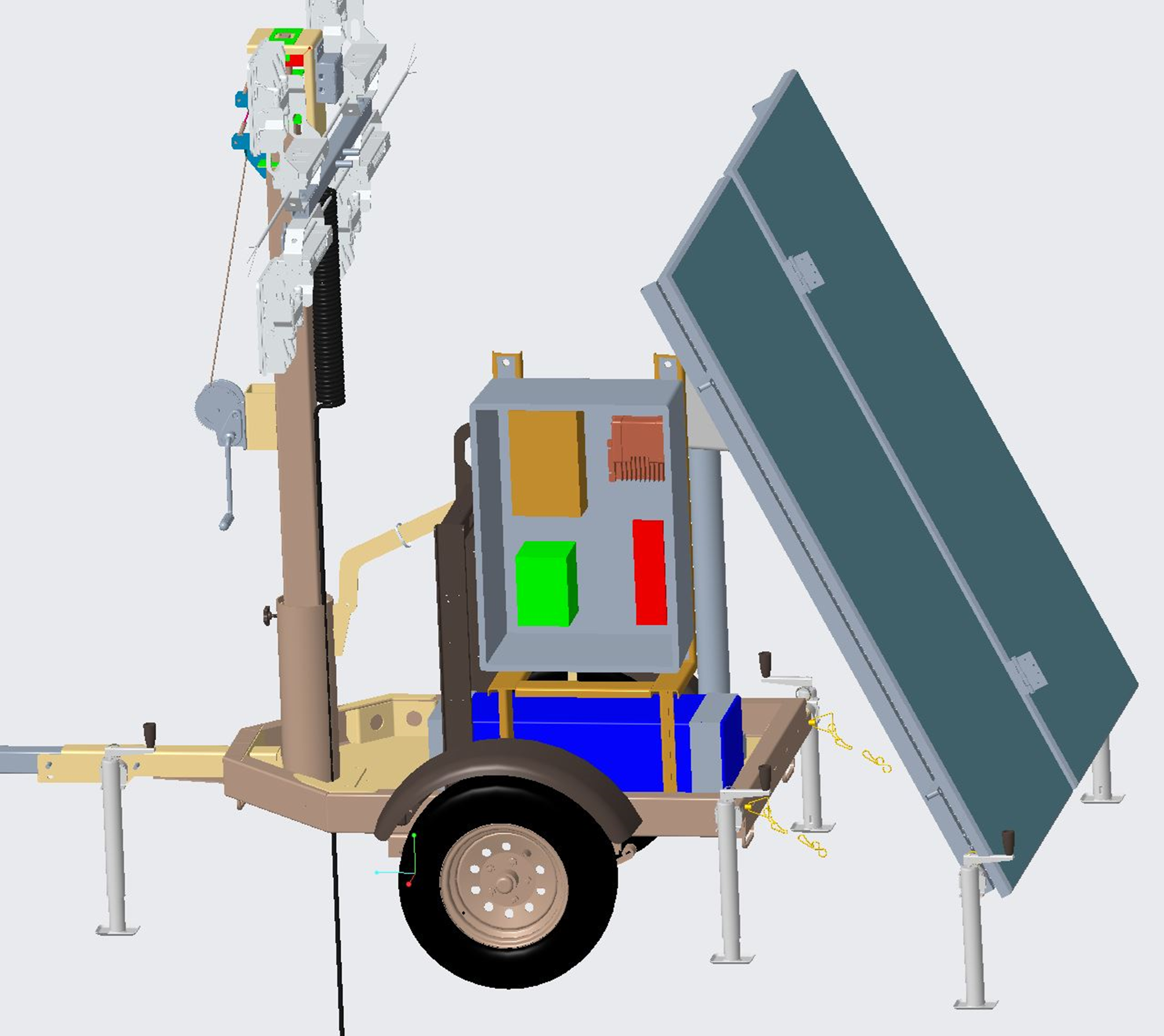 Background
Convert the diesel powered LCV6 light tower to solar/shore power

Run all 4 lights at a time with options to run only 2 or 1 light for a longer duration

Green option allows for less maintenance while reducing ones carbon footprint
Challenges
Structural Failure of the lifting bracket

Battery Failure due to transit

Corrosion of metal frames and bolts
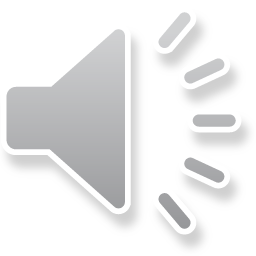 Project Requirements
Weighs less than 3,000 lbs
Wind Load up to 65 mph
Less than 13’ 6” height for transportation
Operating conditions of 0 to 104 deg F
Deploy tool free with 1 person
Operate from Grid Power
Fall Semester Plans
08-27-20: Procurement
09-10-20: Fabrication begins
10-08-20: Initial Assembly
11-16-20: Testing
12-09-20: Presentation
Electronic Diagram
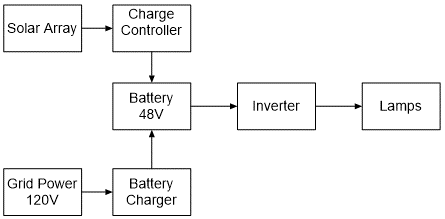